Fonctions d’un Système d’Information
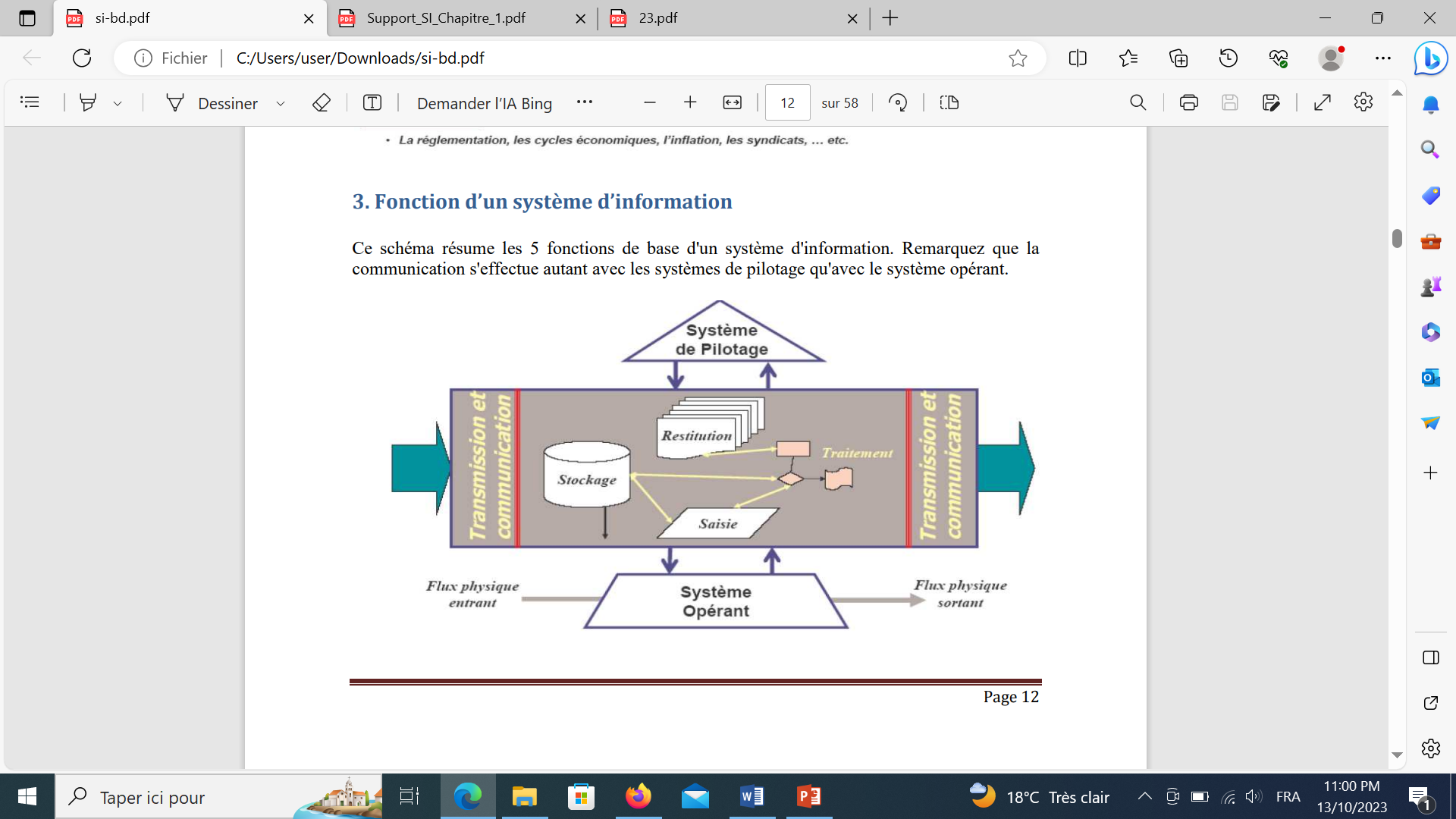 Le système de pilotage (ou de décision) (SP) se préoccupe de :
 ▪ Exploite les informations qui circulent
 ▪ Organise le fonctionnement du système
 ▪ Décide des actions à conduire sur le système opérant
 ▪ Raisonne en fonction des objectifs et des politiques de l’entreprise.
Le système opérant (SO) 
▪ Reçoit les informations émises par le système de pilotage
▪ Se charge de réaliser les tâches qui lui sont confiées 
▪ Génère à son tour des informations en direction du système de pilotage (qui peut ainsi contrôler les écarts et agir en conséquence). 
▪ Il englobe toutes les fonctions liées à l’activité propre de l’entreprise (facturer les clients, régler les salaires, gérer les stocks, …).
1
Fonctions du Système d’Information dans l’organisation
La collecte de l’information,
La mémorisation de l’information, 
Le traitement de l’information, 
La diffusion de l’information.
2
Apport du Système d’Information pour l’organisation
Une meilleure collaboration et coopération: 


entre les différents sous-systèmes.
Une prise de décision avec plus de certitude et d’objectivité : 


en offrant des informations correctes, précises et d’actualité (au bon moment) aux décideurs au niveau de Système de Pilotage.
Une meilleure planification des objectifs : 


en offrant une meilleure communication entre le Système de Pilotage et le Système Opérant.
Prise en considération et évolution suivant l’environnement externe : 

en offrant la possibilité d’avoir des échanges informationnels rapides et précis avec les partenaires et les composants de l’environnement.
3
L’aspect statique et l’aspect dynamique d’un Système d’Information
Le Système d’Information, suivant ses fonctions, peut être réparti en deux parties :
L’aspect dynamique 
Les fonctions de collecte, traitement et de transmission qui se traduisent par : 

Mettre à jour les informations (ajout, suppression, modification), 
Modification des structures et des règles suivant l’évolution de l’organisation
L’aspect statique

La fonction de mémorisation d’un Système d’Information se traduit par
 

L’enregistrement des faits dans un ensemble qui s’appellera base de données, 
 L’enregistrement se fait en respectant des structures, des règles et des contraintes auxquelles doivent répondre ces informations dans un ensemble qui s’appellera modèle de données.
4
Système d’Information Automatisable (SIA)
Chaque organisation possède un Système d’Information. Sans un Système d’Information, il sera difficile d’imaginer une forme d’organisation, d’activité et de contrôle. La question traitée dans cette section est : est-il possible d’automatiser tout le système d’Information d’une organisation ? Pour répondre à cette question, il est nécessaire de voir la nature des différentes actions dans l’organisation et la possibilité de les traduire en programmes informatiques.
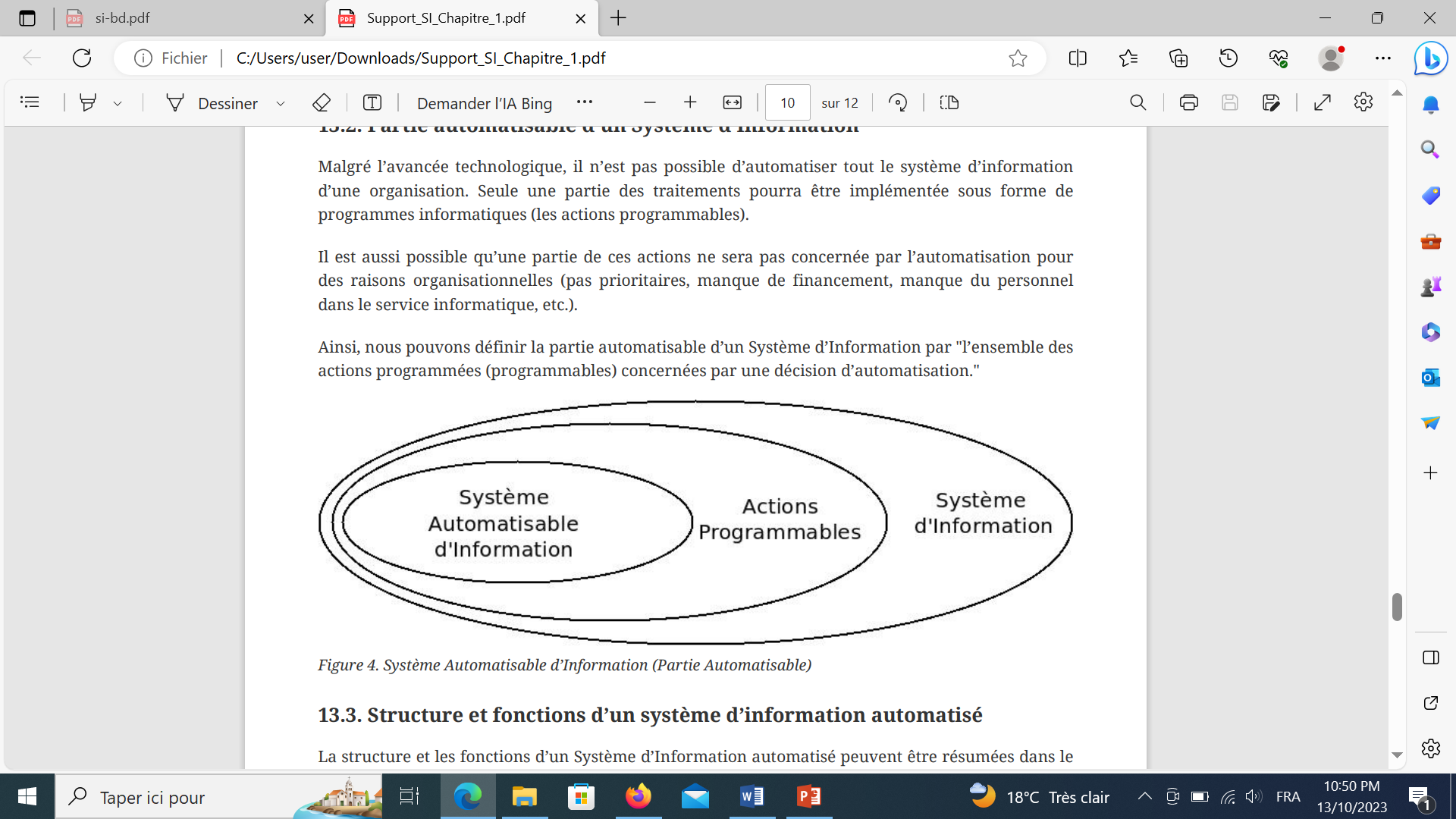 Figure. Système Automatisable d’Information (Partie Automatisable)
5
Les décisions au sein d'une organisation
Les décisions au sein d'une organisation peuvent être classées en trois catégories : décisions structurées, semi-structurées et non structurées.
Décisions structurées : Les décisions structurées sont des décisions routinières et bien définies qui peuvent être prises en utilisant des règles prédéfinies, des procédures standardisées ou des modèles clairement définis.
Décisions semi-structurées : Les décisions semi-structurées sont des décisions qui combinent à la fois des éléments de routine et des aspects non routiniers.
Décisions non structurées : Les décisions non structurées sont des décisions complexes et uniques qui ne peuvent pas être prises en suivant des règles prédéfinies ou des procédures standardisées.
6
Apport du Système d’Information automatisable (SIA) pour l’organisation
Un système d'information automatisable (SIA) présente de nombreux avantages pour une organisation. Voici quelques-uns des principaux avantages :

Efficacité accrue 
Réduction des coûts 
Amélioration de la précision 
Gain de temps
7
Apport du Système d’Information automatisable (SIA) pour l’organisation
Gestion efficace des données 
Amélioration de la satisfaction client 
Adaptabilité accrue : Les SIA offrent une plus grande flexibilité et une capacité d'adaptation accrue aux changements rapides du marché, ce qui permet aux organisations de rester concurrentielles dans un environnement en constante évolution.
Prise de décision basée sur des données 
Sécurité renforcée : Les SIA peuvent renforcer la sécurité des données en mettant en place des contrôles d'accès, des sauvegardes régulières et d'autres mesures de sécurité avancées pour protéger les informations sensibles de l'organisation.
8
Structure et fonctions d’un système d’information automatisé
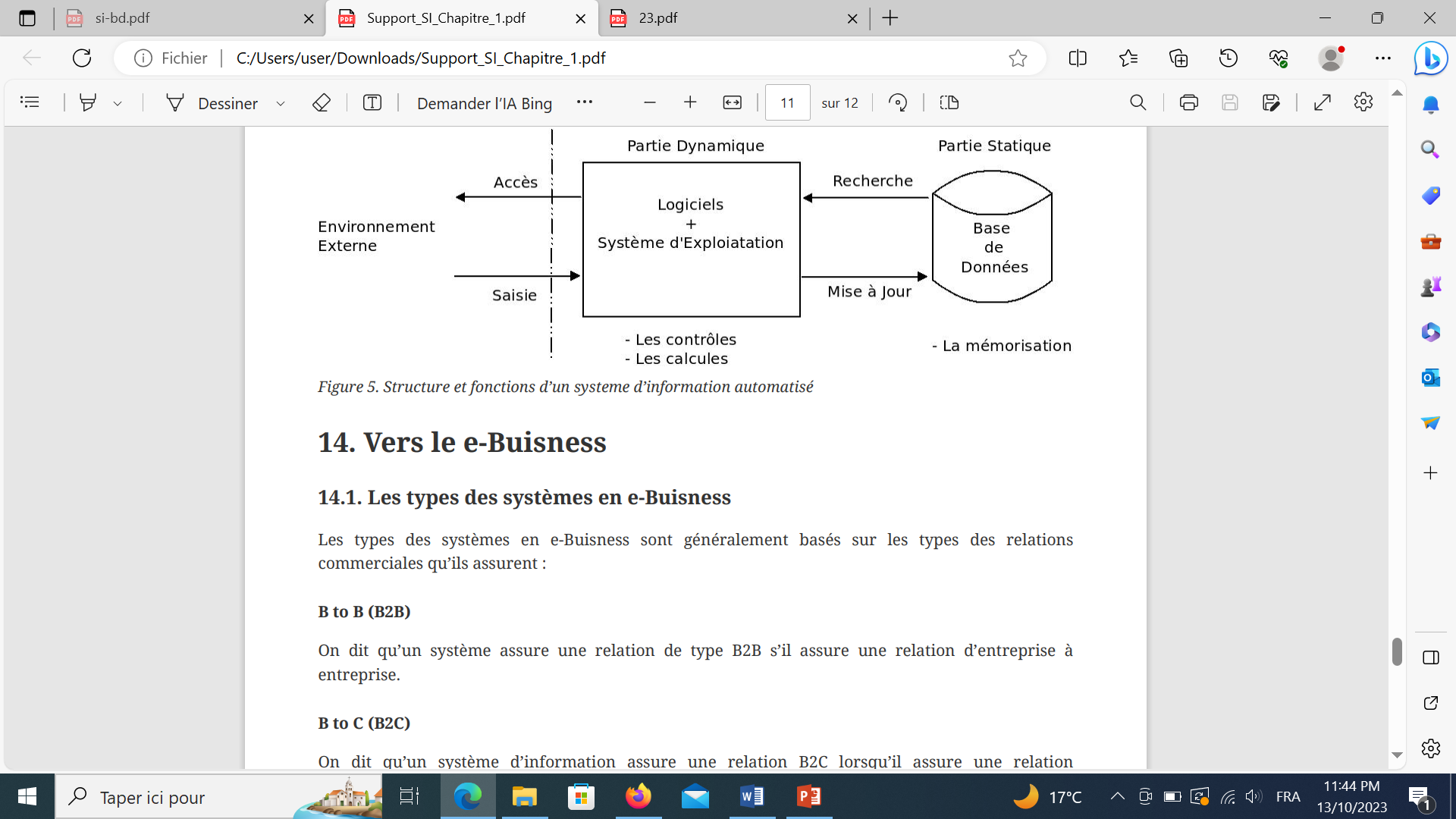 9
Système d'information VS Système informatique
sont deux concepts distincts, bien qu'ils soient interconnectés dans le contexte de la gestion de l'information au sein d'une organisation. Voici la différence entre les deux :
En résumé, le système d'information se concentre sur la gestion stratégique et opérationnelle des données et des informations au sein d'une organisation, tandis que le système informatique se concentre sur les composants matériels, logiciels et les technologies de l'information nécessaires pour gérer et traiter ces données. Le système d'information guide la manière dont les systèmes informatiques sont conçus, mis en œuvre et utilisés pour soutenir les objectifs commerciaux et opérationnels d'une organisation.
10